BUCS & LUSL Leagues and Knockouts
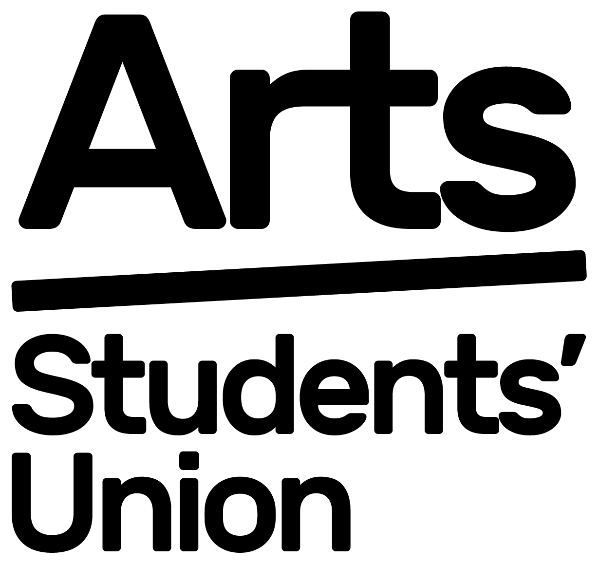 Committee Training
arts-su.com
9/12/2023
1
What is BUCS?
BUCS stands for British Universities and Colleges Sport

Main provider of sporting competitions for Universities

Facilitates league and cup competitions

All fixtures take place on Wednesdays
2
UAL BUCS Teams
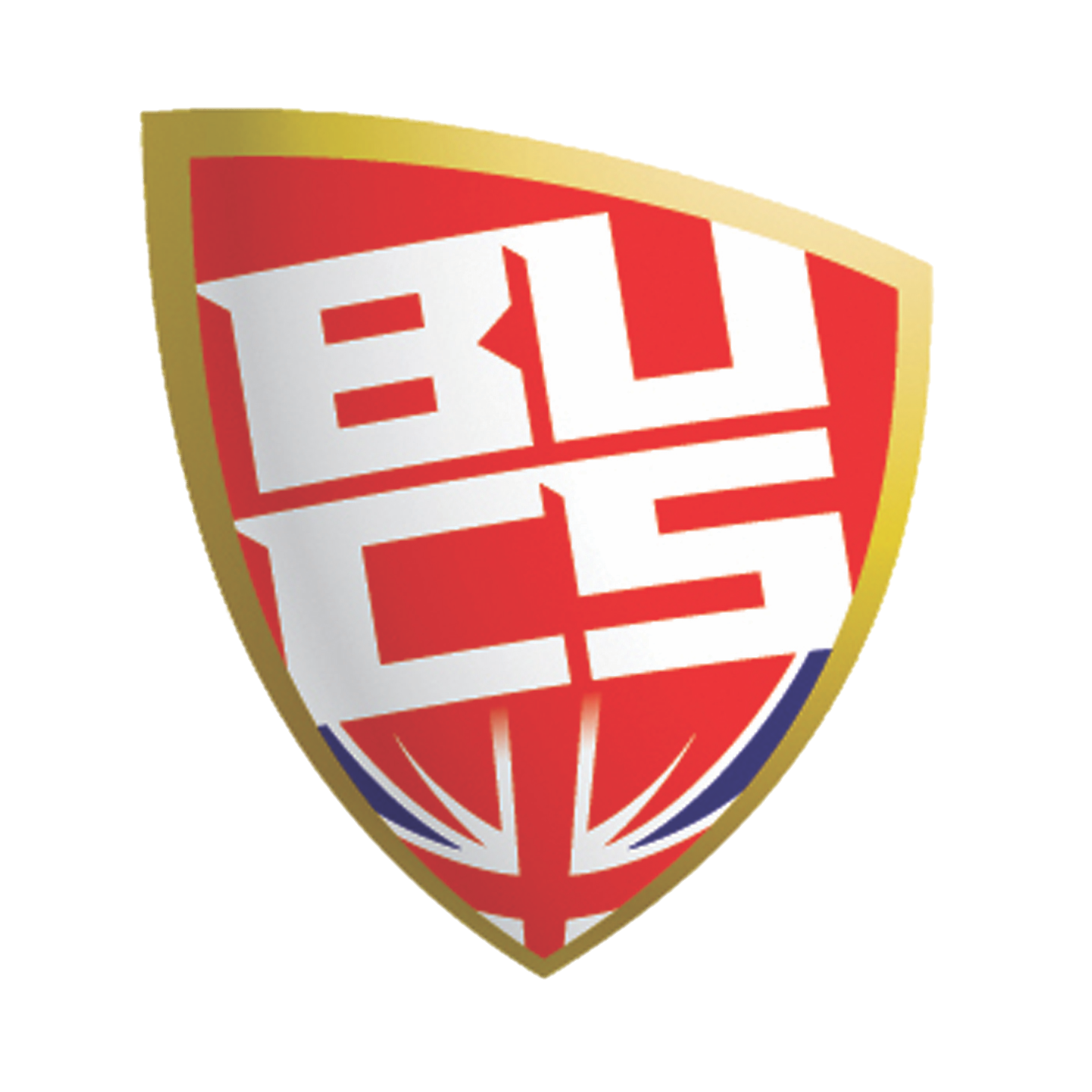 Men’s Basketball
Mixed Equestrian 
Men’s Football
Women's Hockey
Women’s Netball 1 and 2
Men’s Rugby
Men's Volleyball
Women's Volleyball
Wxmen's Basketball


There is a total of 10 teams competing in BUCS this season!
3
What is LUSL?
LUSL stands for London Universities Sports Leagues

London based Universities only

Facilitates league and cup competitions  

Different sports are scheduled on different days (Saturdays – Mondays)
4
UAL LUSL Teams
Women’s Netball - Mondays
Mixed Volleyball – Mondays
Men’s Football - Saturdays
Mixed Badminton - Sundays
Women’s Football - Sundays


There is a total of 5 teams competing in LUSL this season!
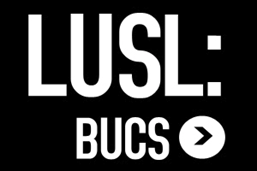 5
Fixture Administration
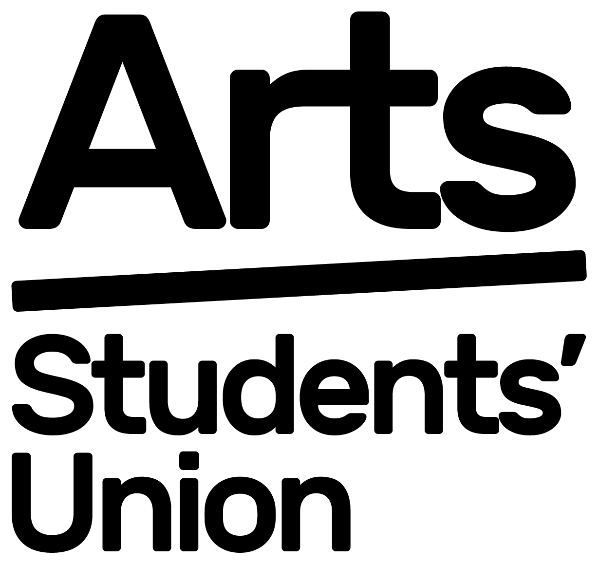 arts-su.com
9/12/2023
6
Officials
Officials are organised by the SU for all home fixtures
We will be sourcing and paying officials through YesRef
You are able to source your own officials, but they must be registered on YesRef and be appointed to that fixture to be paid
You can download BUCS and LUSL Match Officials Requirements from the Sport Specific Resources page on the Committee Resources page on the SU website
7
Transport
You will predominantly use public transport (underground, overground, bus) to travel to fixtures. This will be arranged by your captain/s, but the SU will be there to advise the best route. These costs will be paid for by the individual and will not be reimbursed by the SU
A minibus/coach will be booked by the SU for away fixtures that are outside London and take over 2 hours to get to. This will be discussed between the SU and your captain/s prior to the fixture. These costs will be paid for by the SU from our travel budget
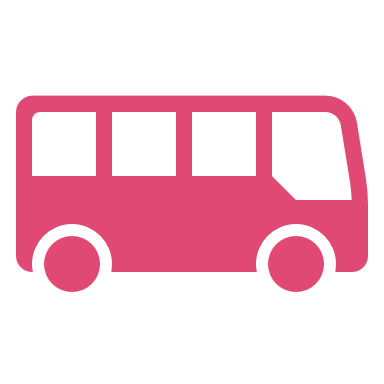 8
Team Sheets
Complete the BUCS or LUSL paper Team Sheet BEFORE your match if BUCS Play has crashed or you are having internet connection issues
Pack x2 blank paper Team Sheets for all fixtures 
You can download the BUCS or LUSL Team Sheet document from the Sport Specific Resources page on the Committee Resources page on the SU website
9
Playing Under Protest
Complete the BUCS or LUSL Playing Under Protest form BEFORE the start of the match
Both captains must sign the sheet
Some examples of when you would complete a Playing Under Protest form include the opposition plays an ineligible player, referee does not turn up/does not hold the required qualification, pitch/court has not been booked for length of fixture etc
Pack x2 blank paper Playing Under Protest Forms for all fixtures
Send the Playing Under Protest form to Cecie by 10am the day after your match
You can download the Playing Under Protest form and the Team Sheet document from the Sport Specific Resources page on the Committee Resources page on the SU website
10
Walkovers
Avoid giving walkovers at all costs!!

BUCS Leagues
Minimum 48-hour notice (unless bad weather, ground conditions etc)
-3 points for each walkover conceded
Fine of £50 per walkover which comes out of your club budget
3 walkovers or more will incur a £250 fine + no promotion 

BUCS Knockouts (cup)
£300-£500 fine for walkovers
11
BUCS Play
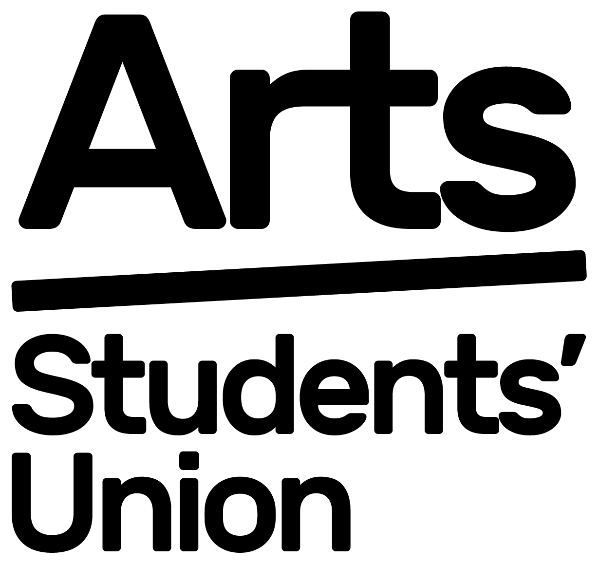 arts-su.com
9/12/2023
12
What is BUCS Play?
BUCS Play is the hub for ALL domestic British university sport competitions – BUCS and LUSL
EVERY PLAYER who wishes to compete for a BUCS or LUSL team must create a BUCS Play account to be eligible to participate
Download the BUCS Play app or visit the desktop version (PC only)
13
[Speaker Notes: Speaker: Ny]
How to become a Captain on BUCS Play
Join your Sport Community 
Wait for your Institution Administrator (IA) to grant you Captain access 
You will receive an email once you have Captain access

Your Institution Administrator (IA; Cecie) will not be able to set you up as a Captain until you have joined your Sport Community!
14
[Speaker Notes: Speaker: Ny]
Captain's responsibilities to be completed NOW!
1. Join your Sport Community 2. Join your Team
15
[Speaker Notes: Speaker: Ny]
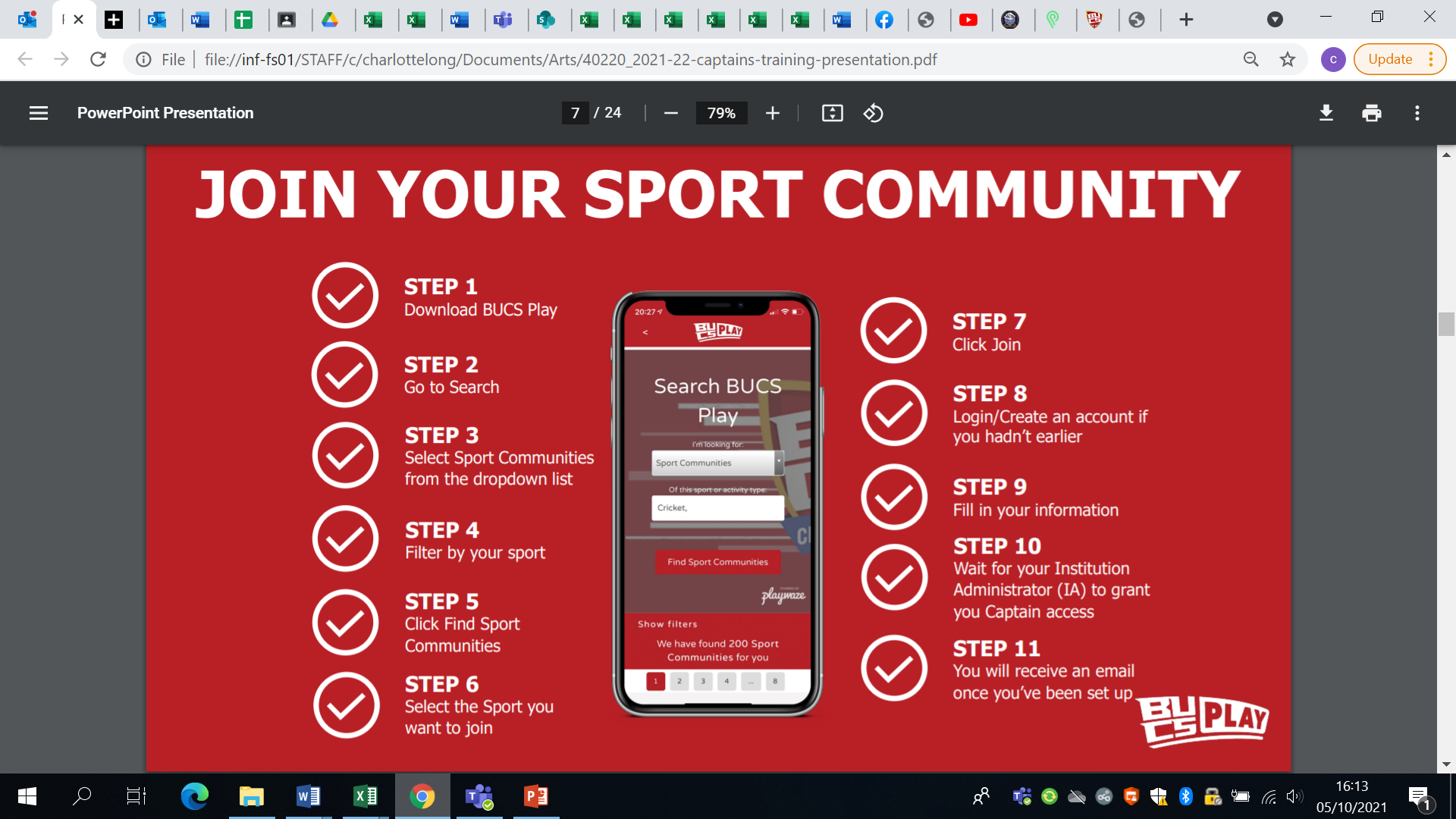 9/12/2023
16
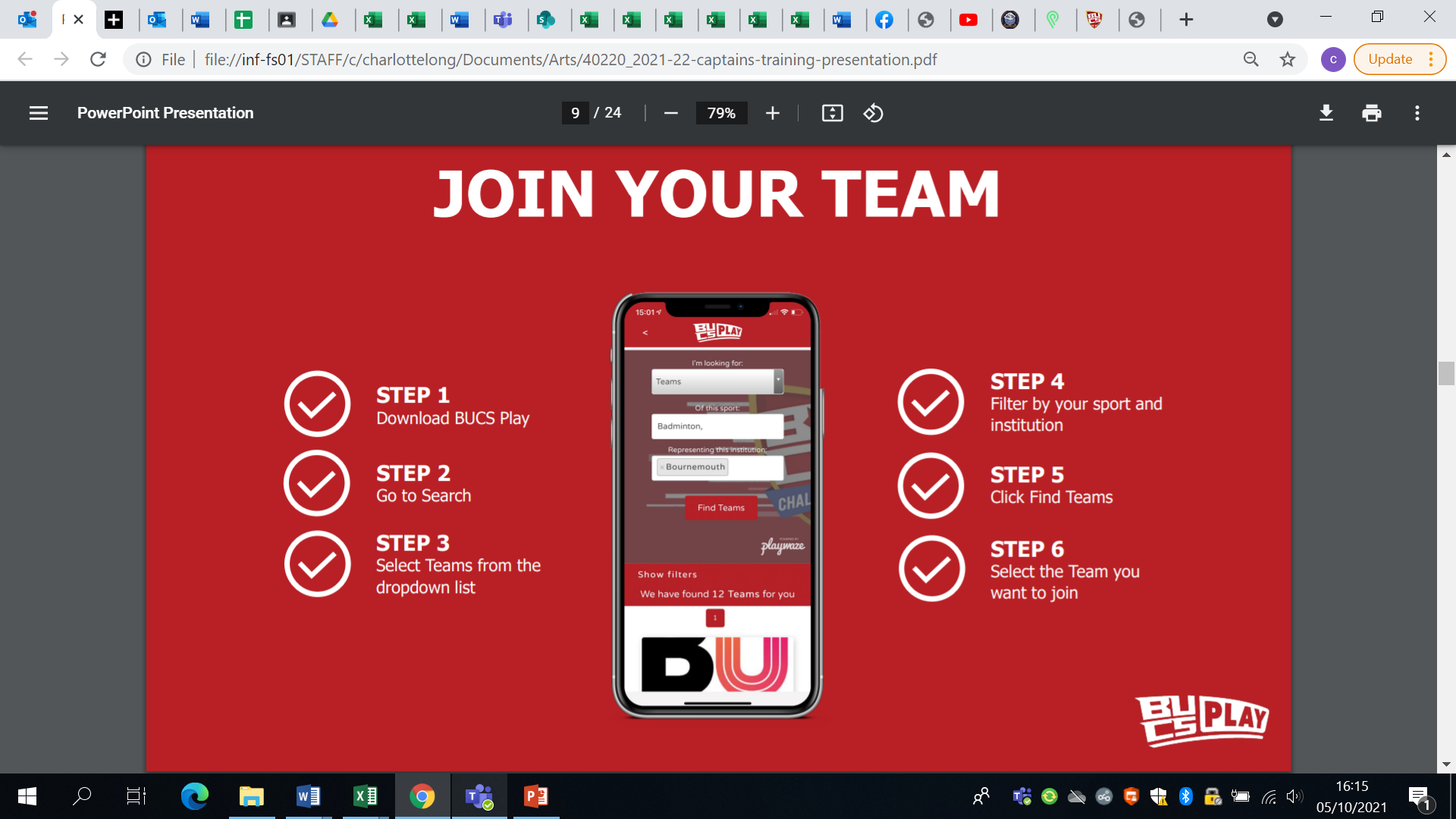 9/12/2023
17
[Speaker Notes: Everyone must join your team – including the captain!]
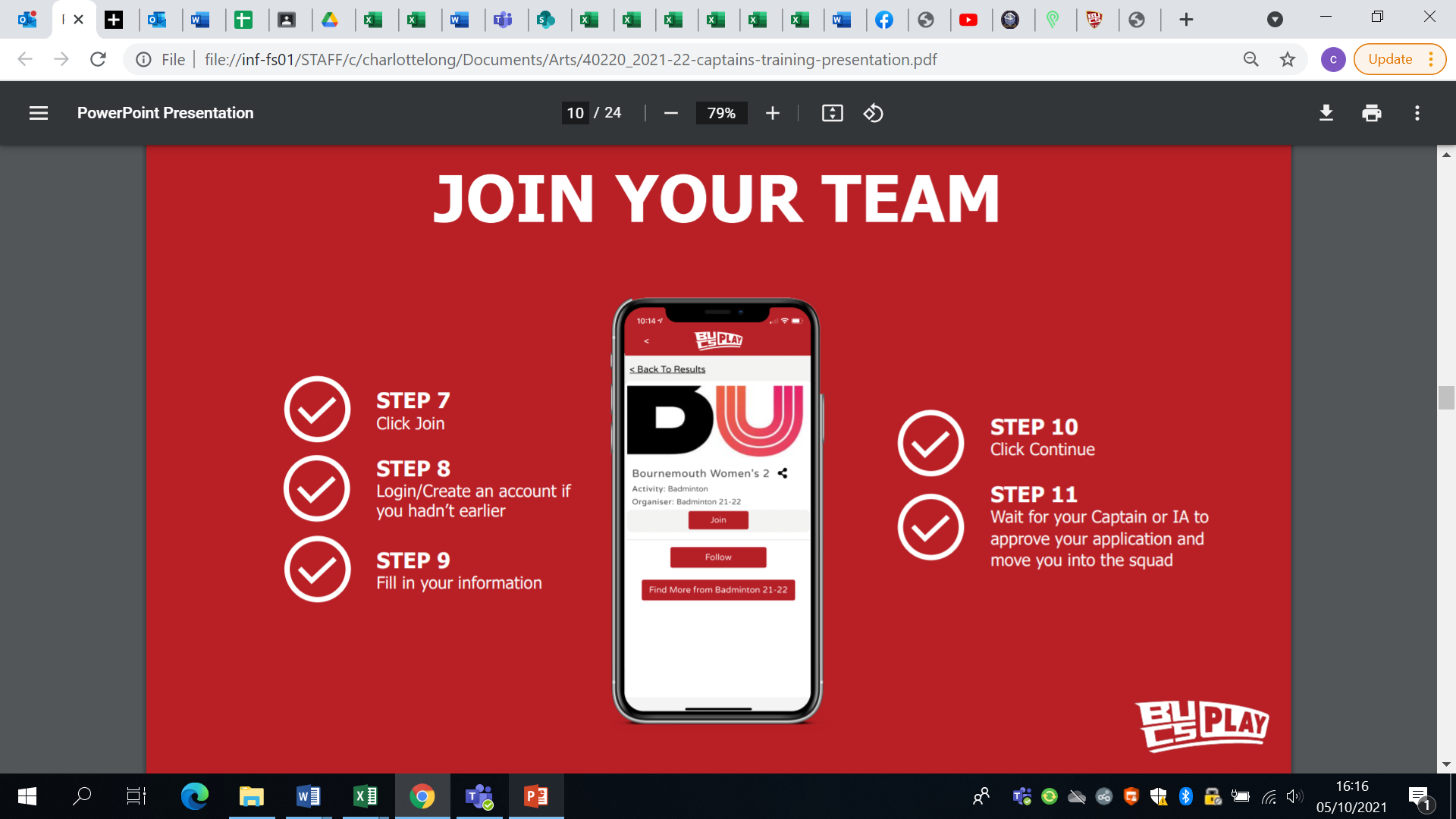 9/12/2023
18
Captain's responsibilities to be completedPRIOR TO ALL FIXTURES!
1. Manage your squad
2. Select your team sheet
3. Approve or dispute the oppositions team sheet
19
[Speaker Notes: Speaker: Ny]
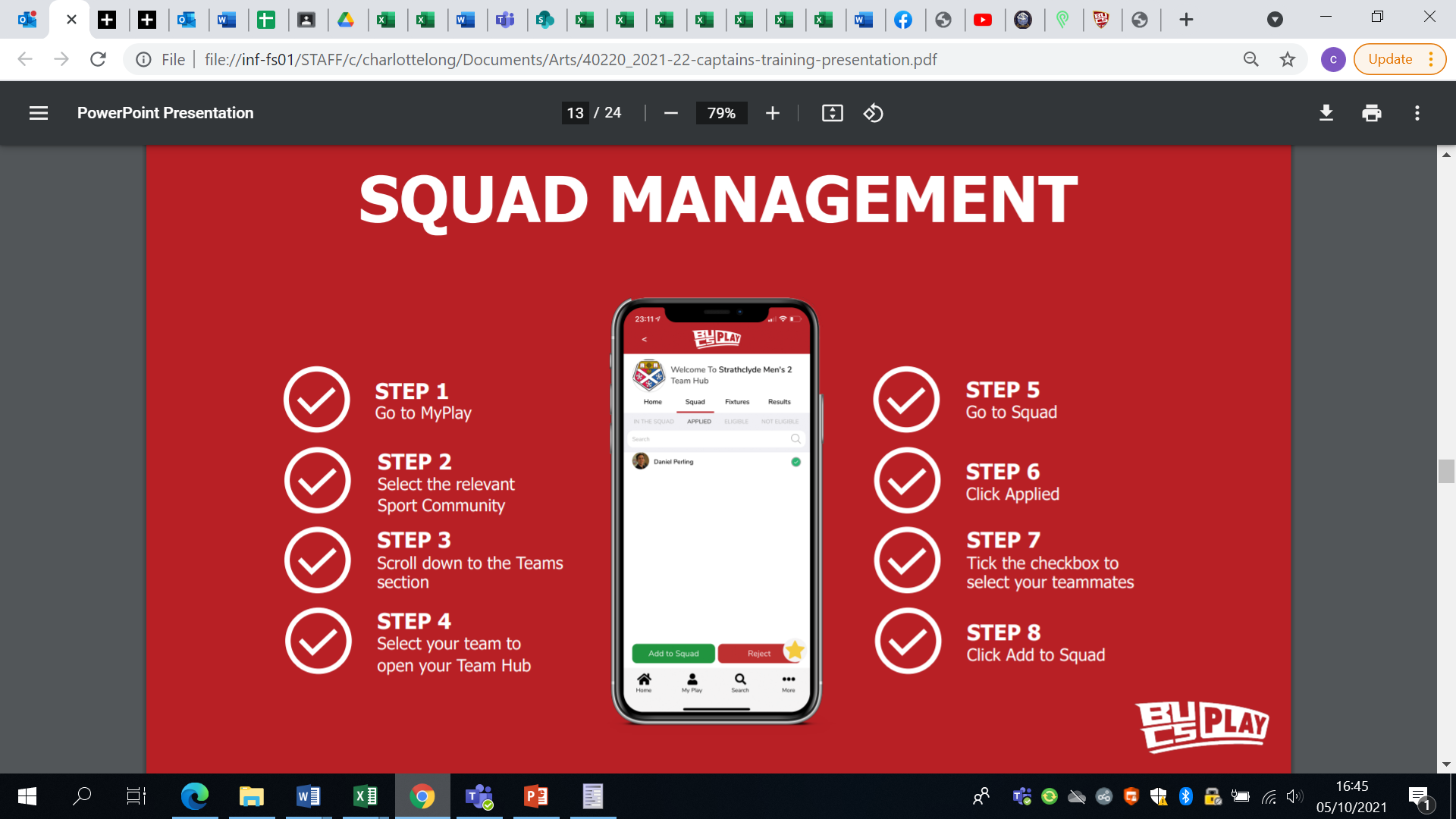 9/12/2023
20
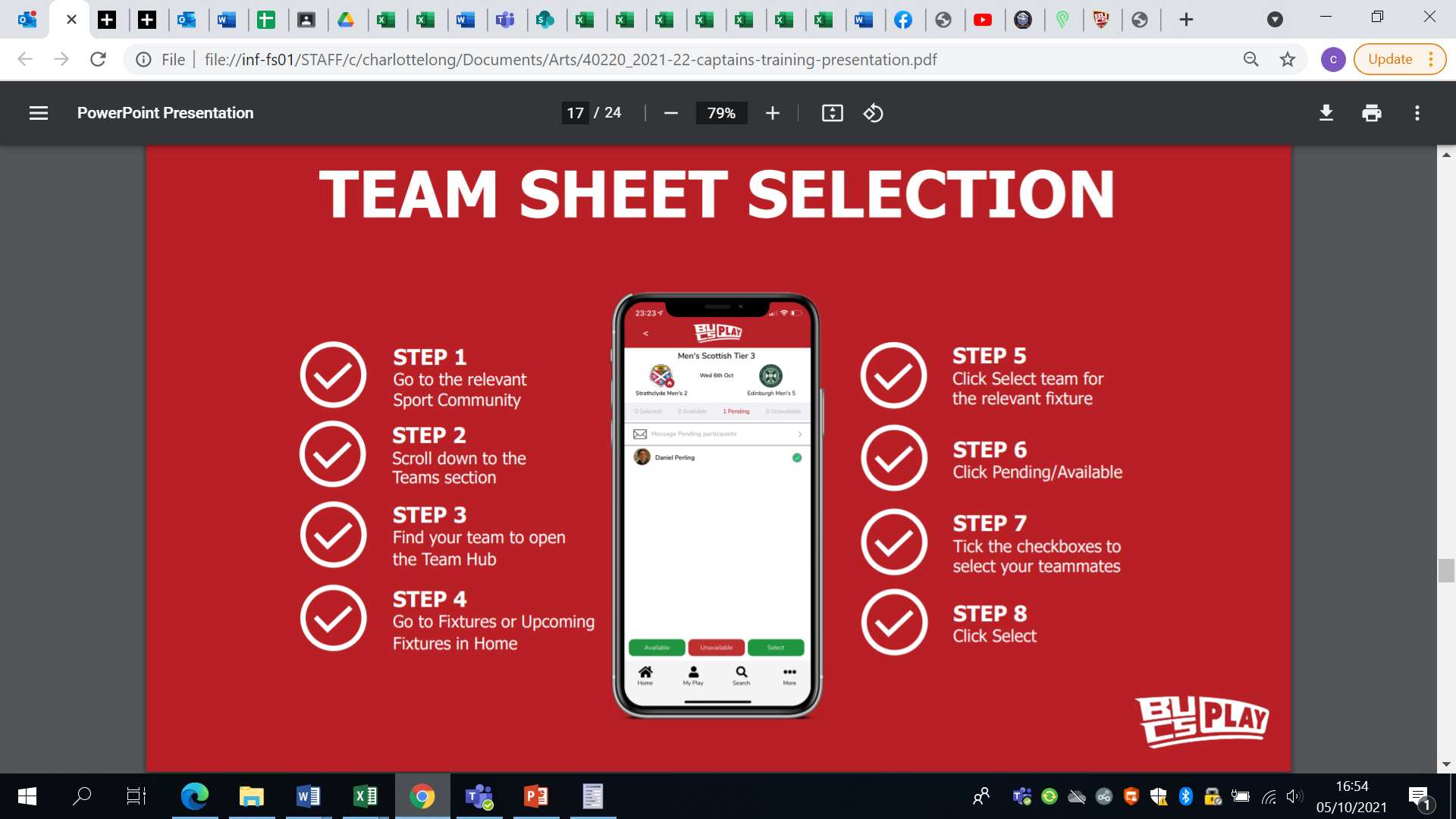 9/12/2023
21
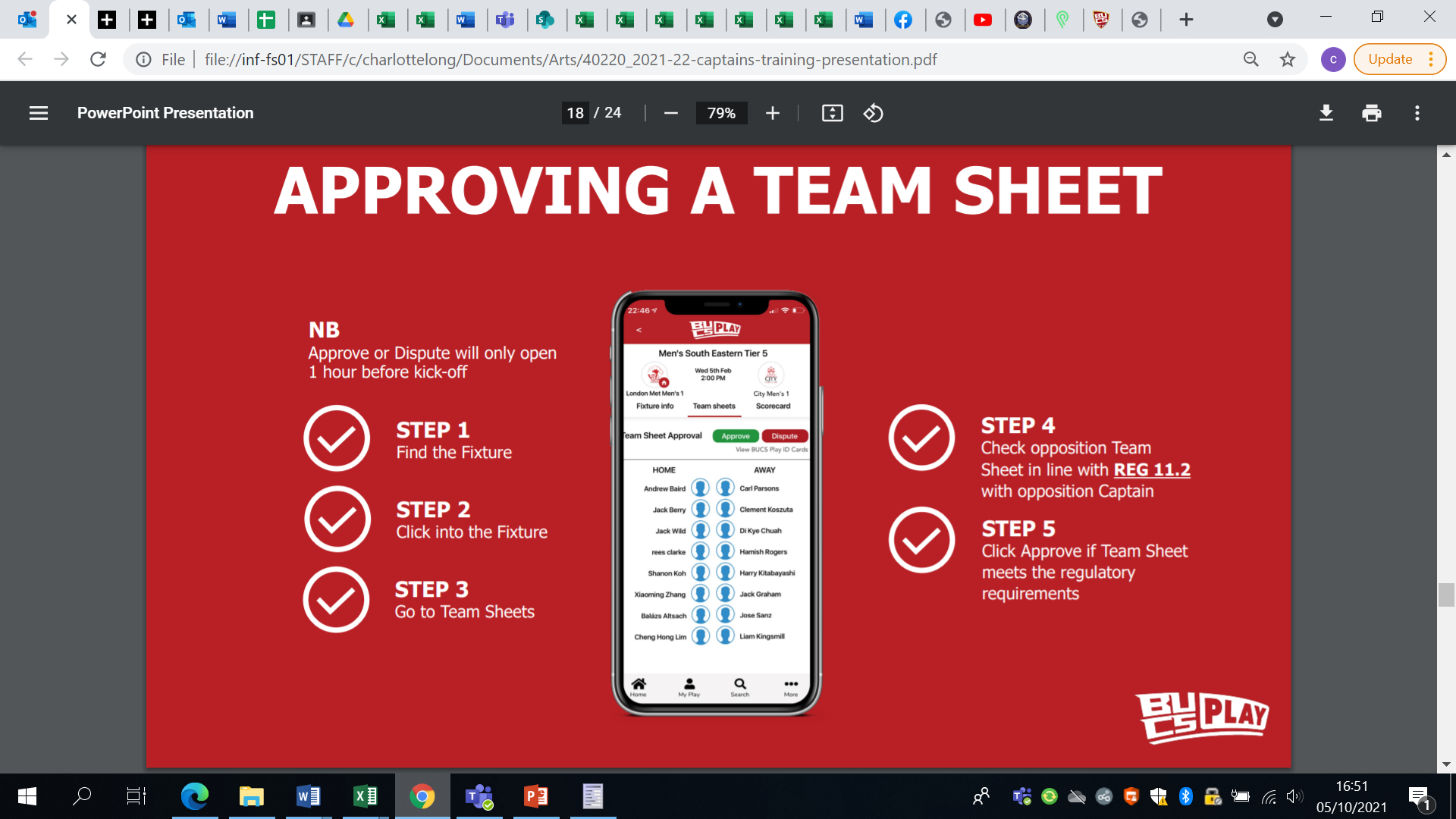 9/12/2023
22
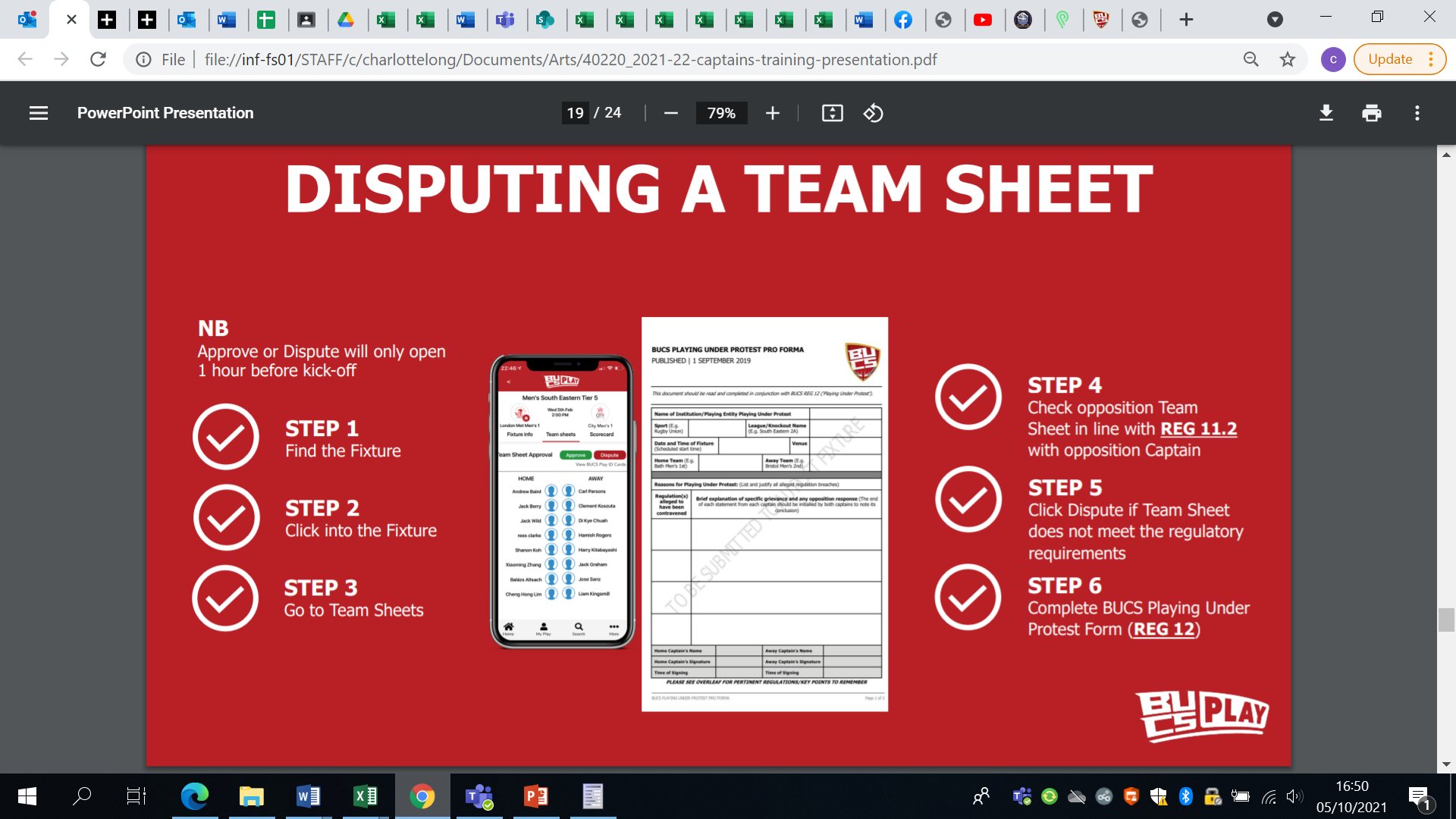 9/12/2023
23
Captain's responsibilities to be completed IMMEDIATELY AFTER ALL FIXTURES!
1. Entering match scores
24
[Speaker Notes: Speaker: Ny]
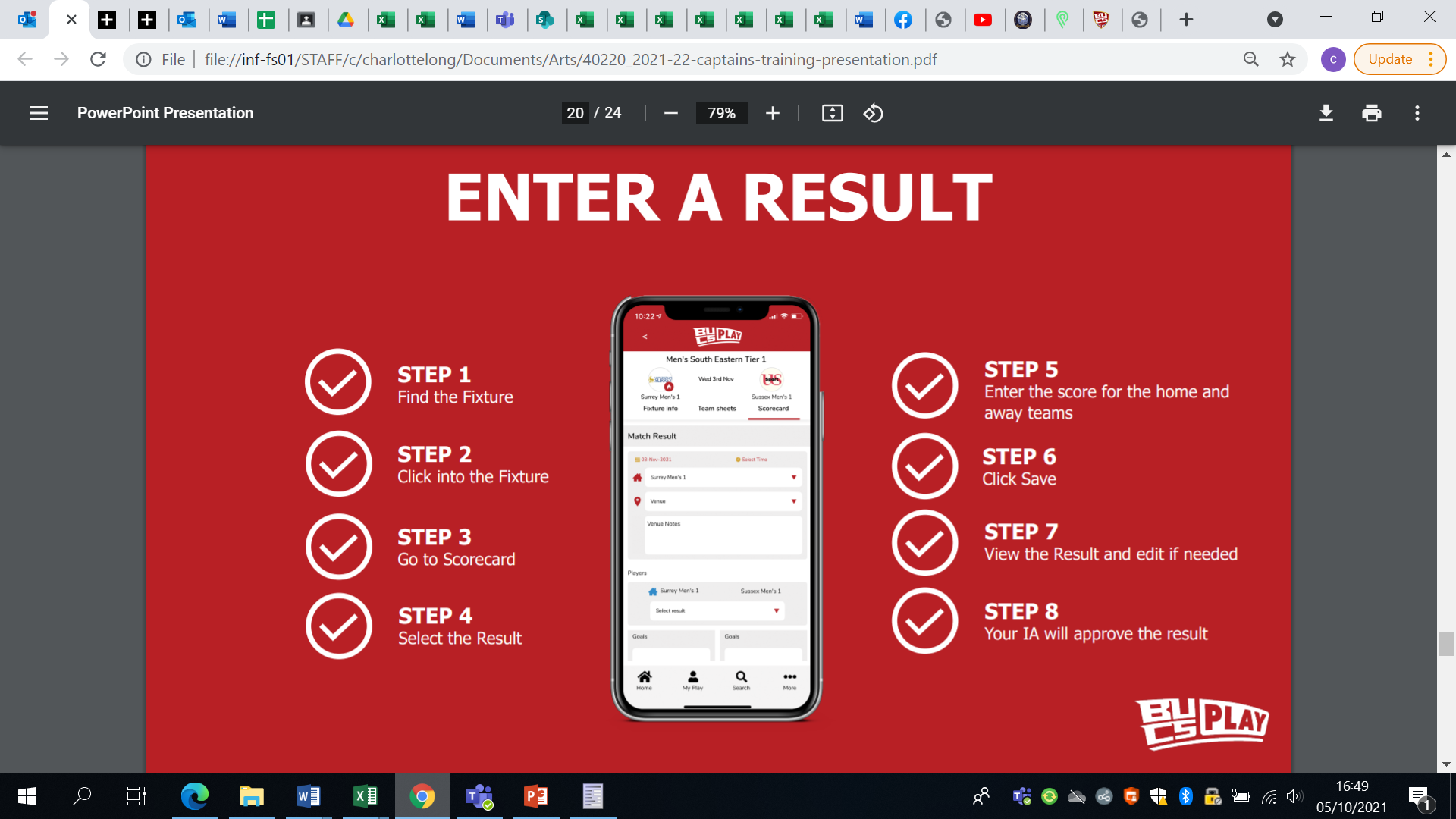 9/12/2023
25
How to view your fixtures, knockouts and league tables:
26
[Speaker Notes: Speaker: Ny]
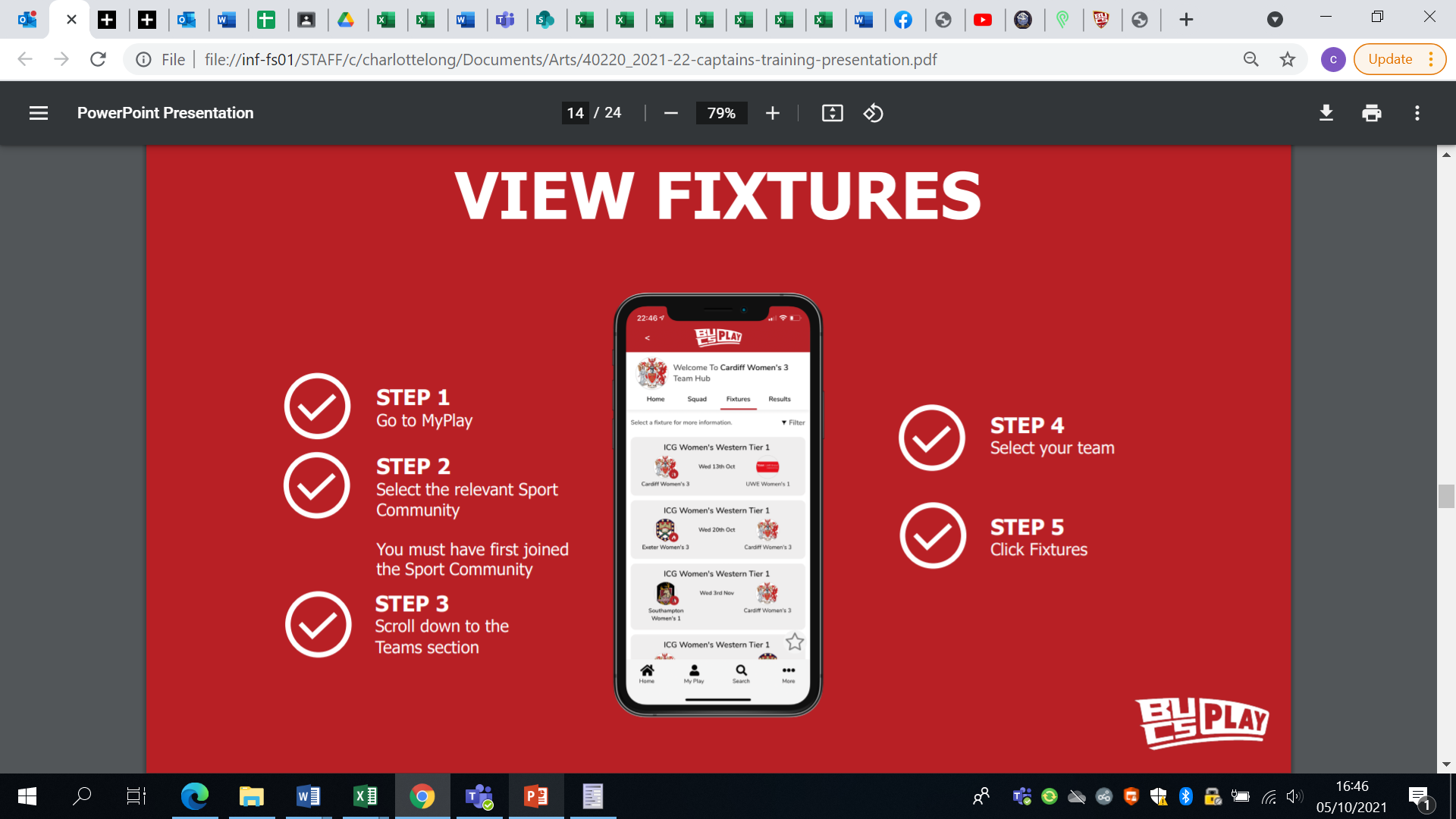 9/12/2023
27
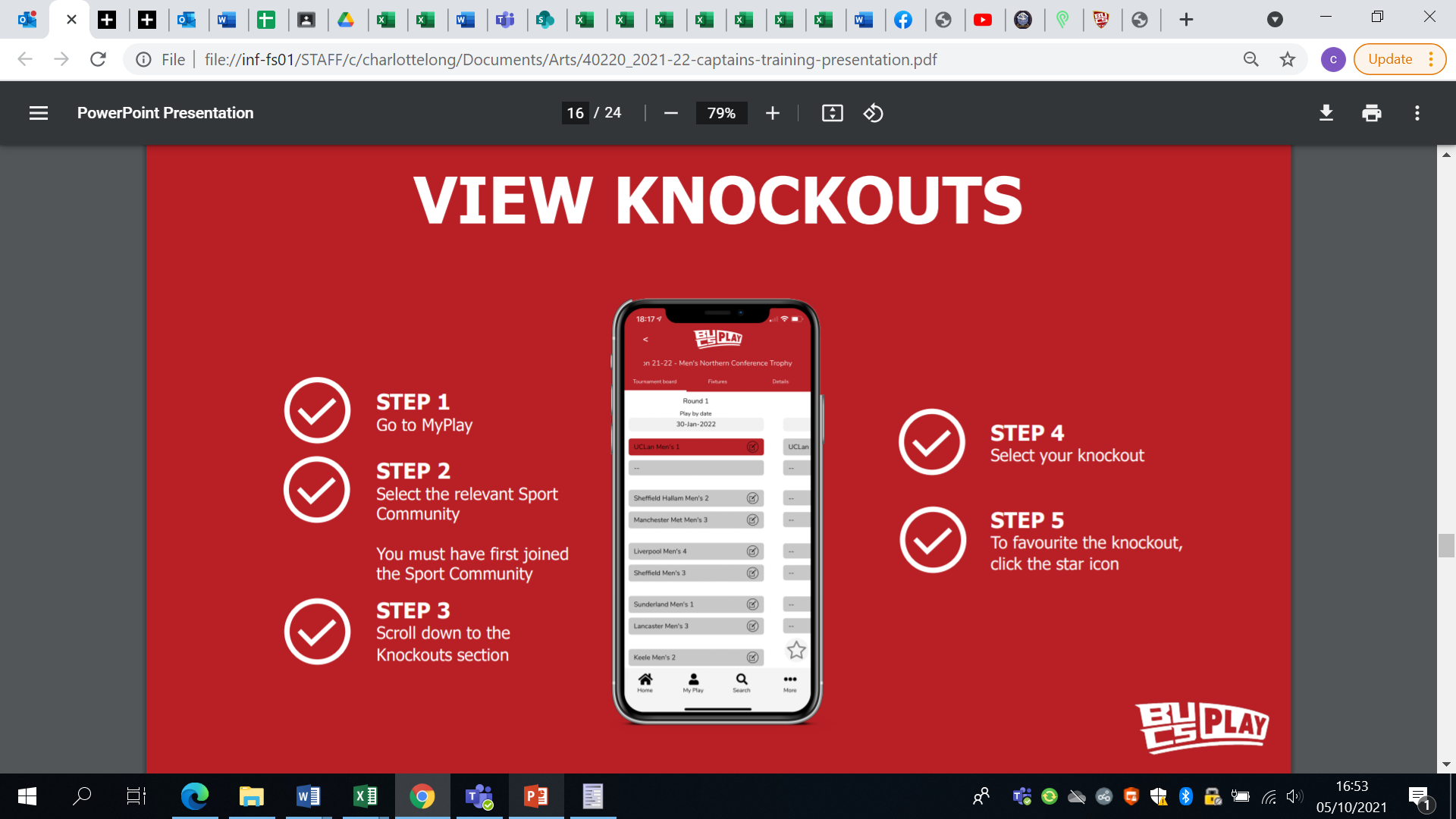 9/12/2023
28
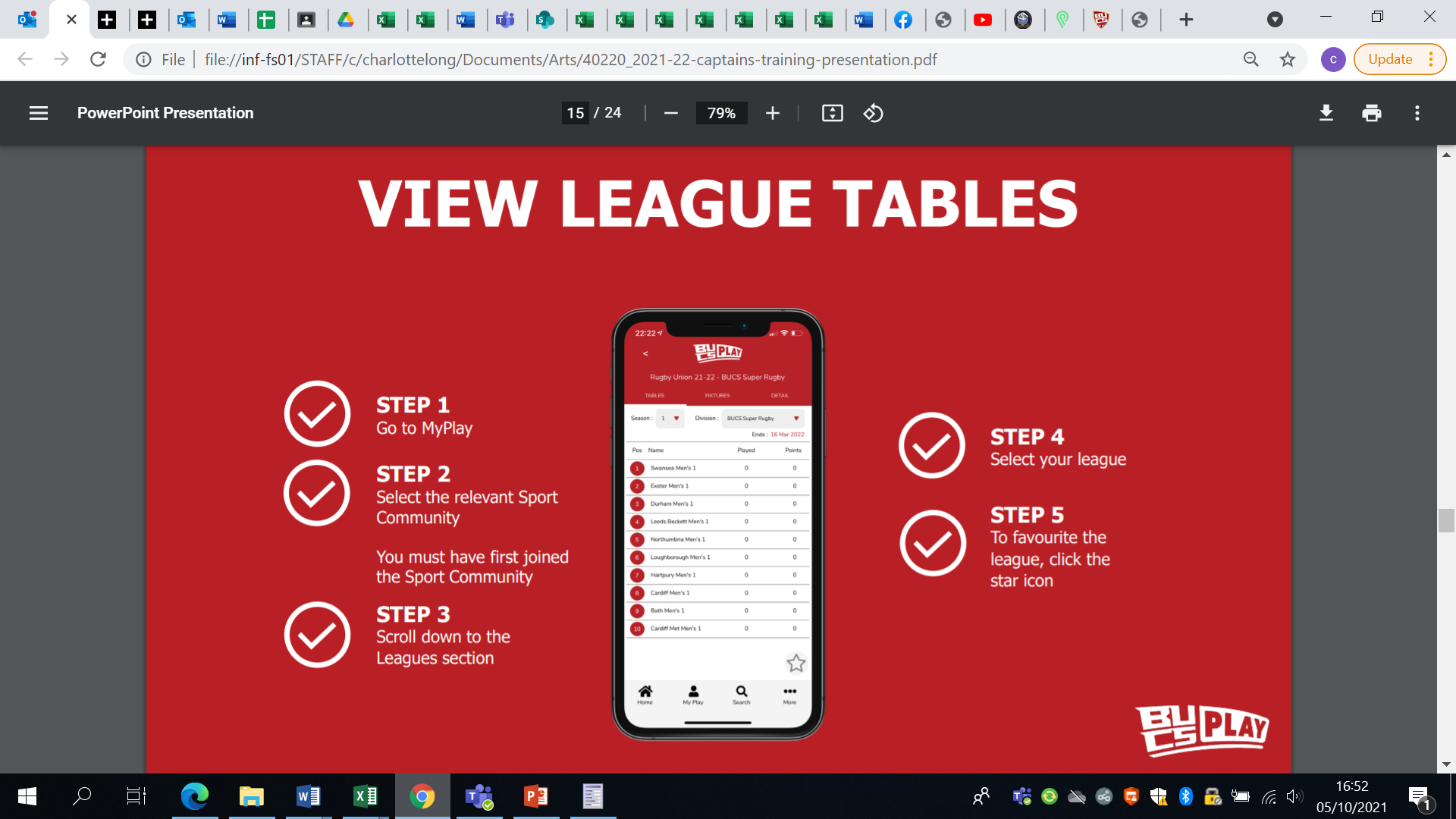 9/12/2023
29
Captains Responsibilities
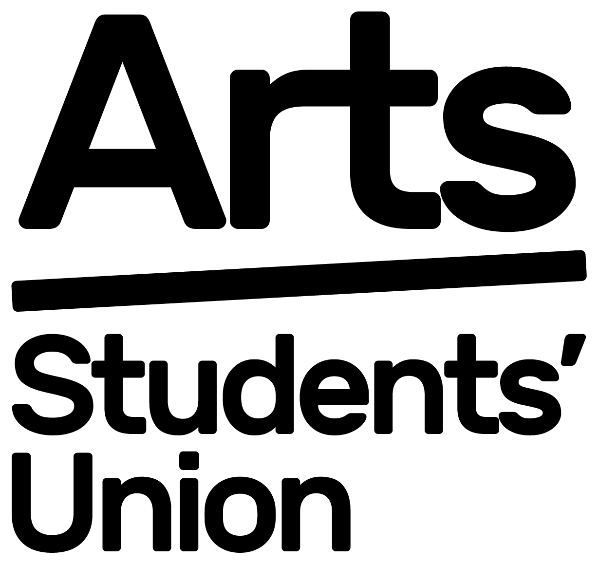 arts-su.com
9/12/2023
30
Before your fixture
Check your emails!
Arrange your transport (with the SU)
Communicate the necessary information to your players
Make sure the kit is washed and packed
Pack the equipment
Pack x2 paper Team Sheets and x2 Playing Under Protest forms
Remind players to bring their student ID cards
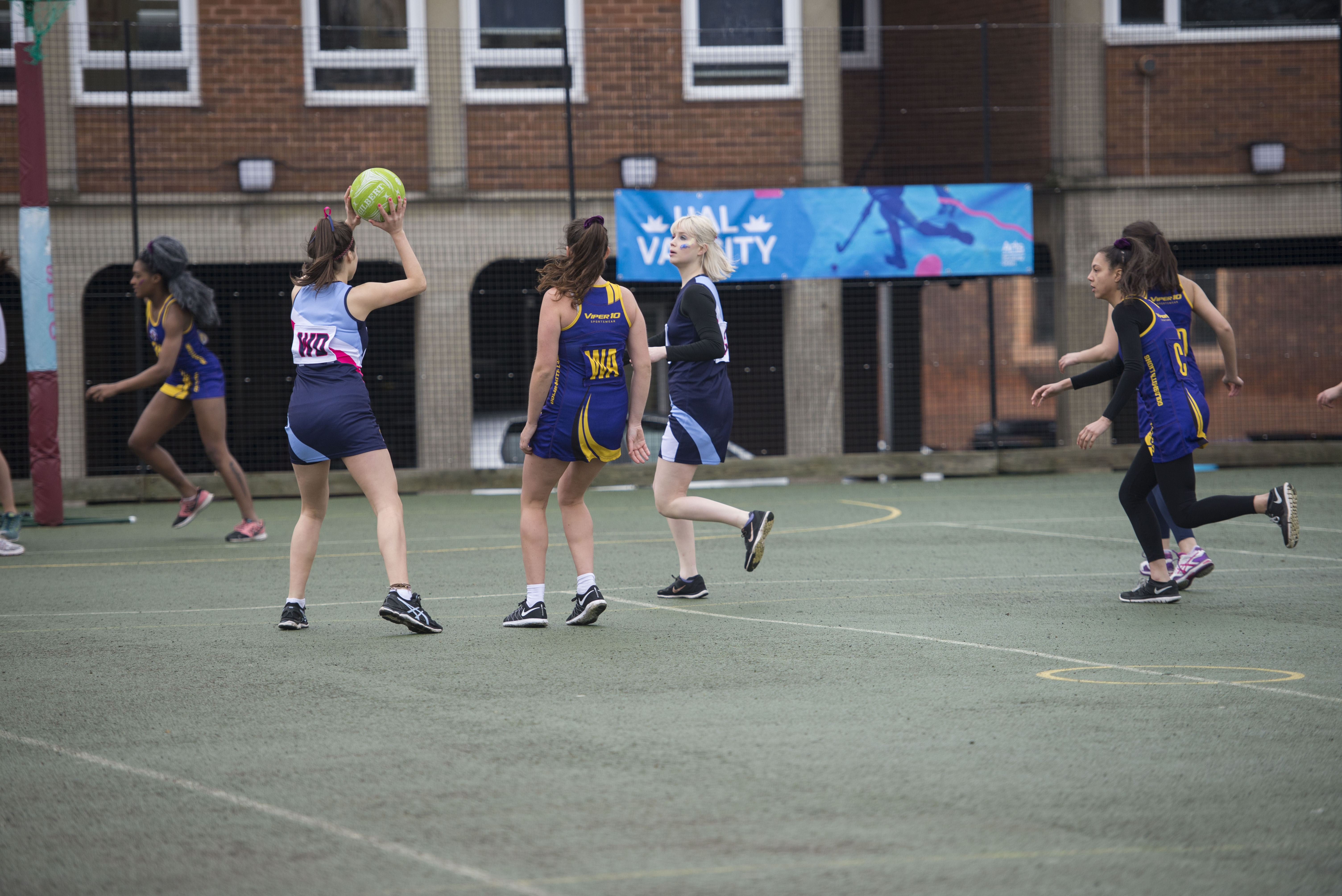 31
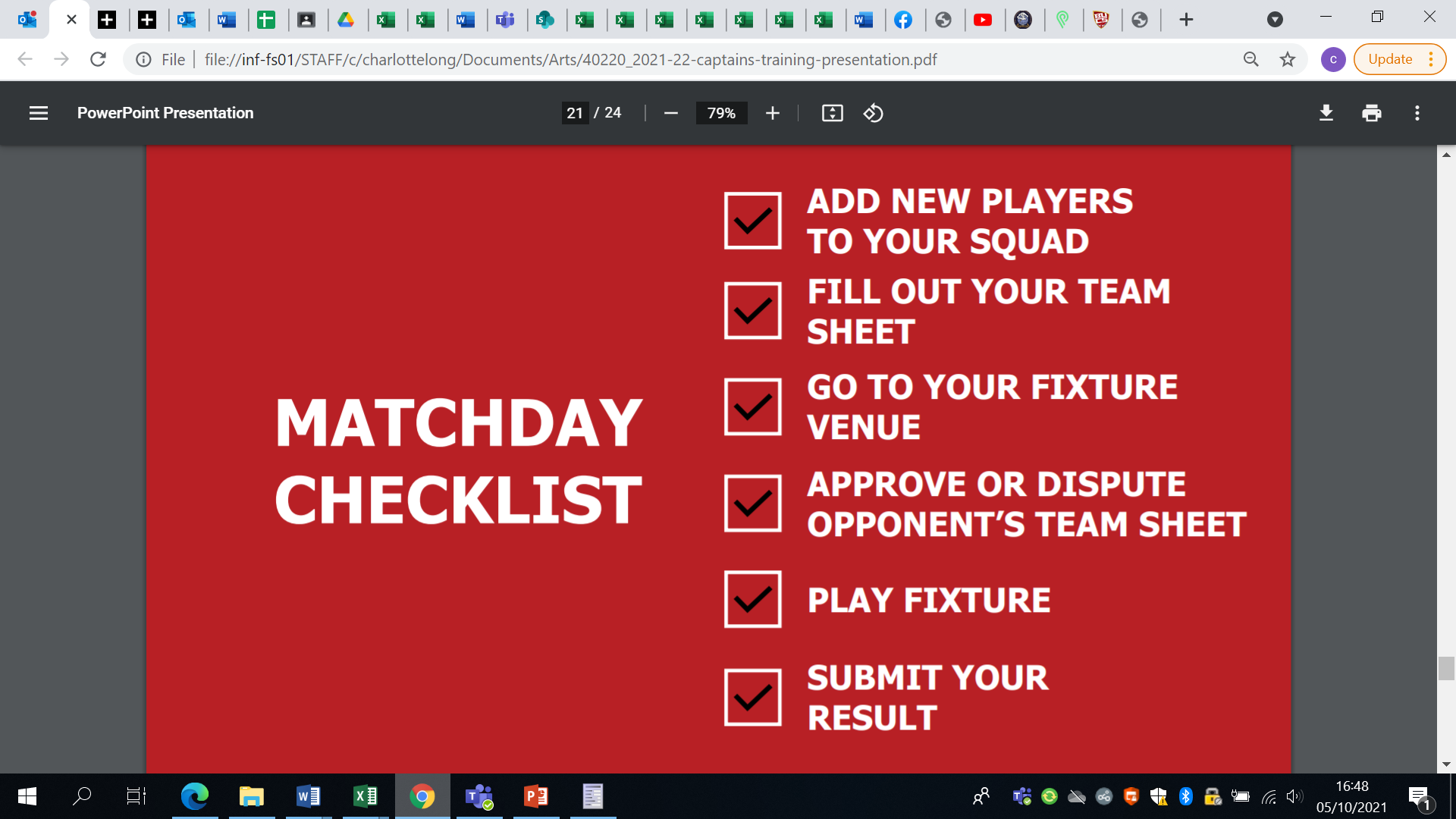 9/12/2023
32
33
34
Any Questions?
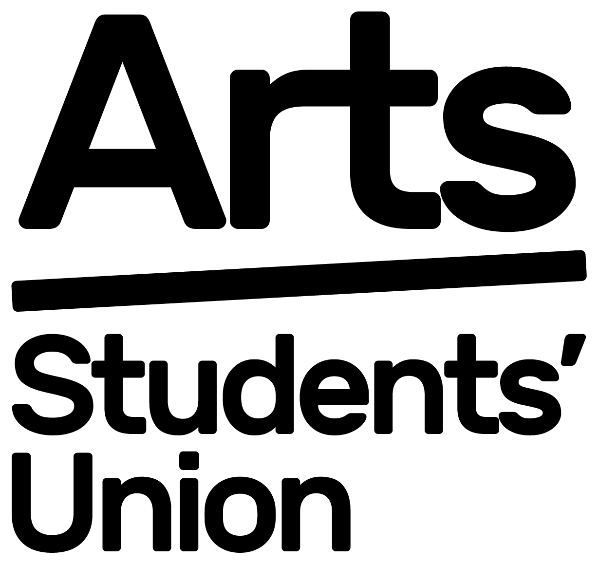 arts-su.com
9/12/2023
35